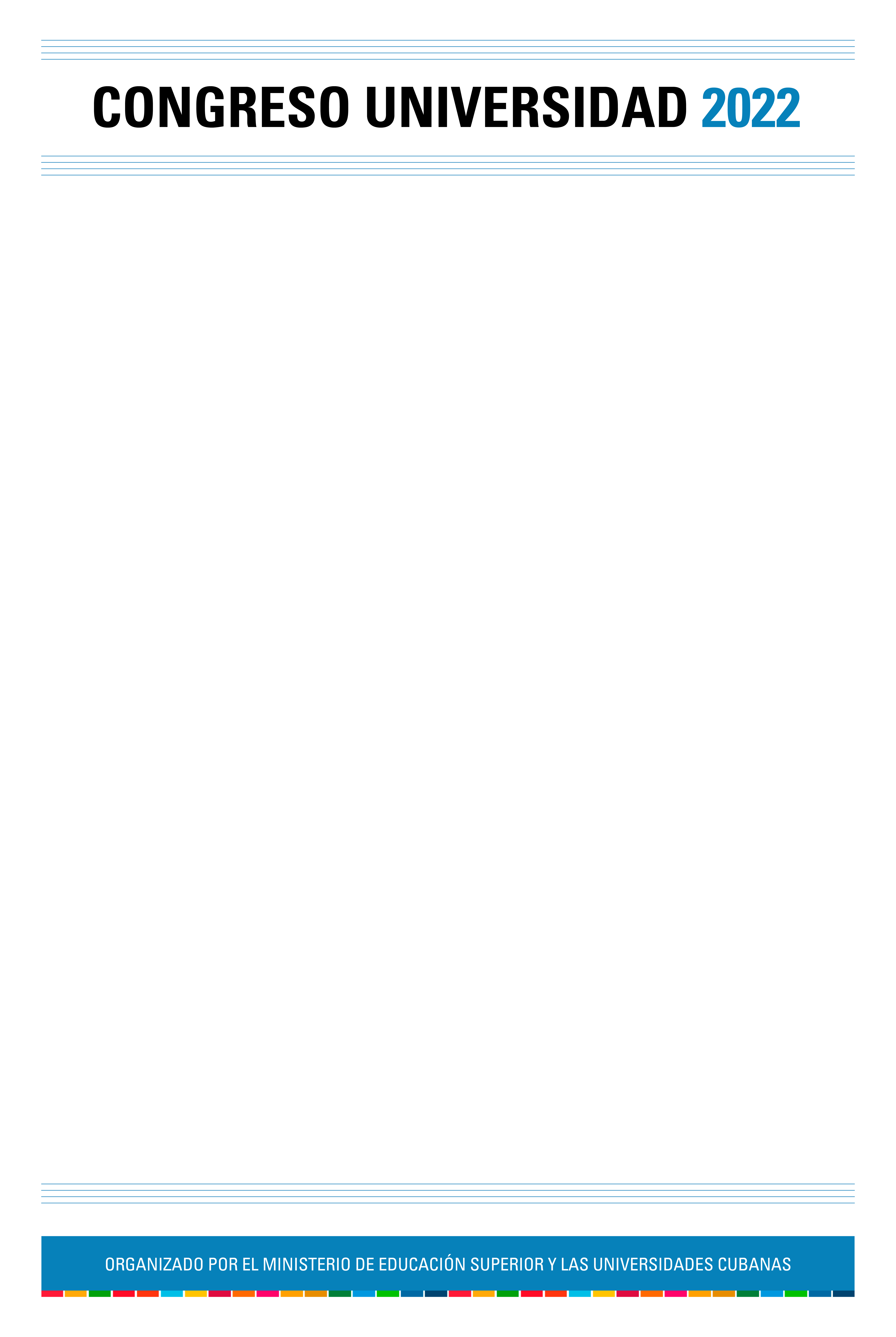 IX Taller Internacional “La Virtualización en la Educación Superior”. IX Taller Internacional “La Virtualización en la Educación Superior”
TÍTULO: EL EMPLEO DE LAS TIC Y LA NECESIDAD DEL CUIDADO Y CONSERVACIÓN DEL MEDIO AMBIENTE
Autores: MSc. Lianne Hernández Morales. Universidad de Artemisa Cuba
                    MSc. Julio César Valhuerdi Cabeza. Universidad de Artemisa Cuba 
MSc. Yanuris Laborde Castro Universidad de Artemisa
1. INTRODUCCION (OBJETIVOS)
Con la finalidad de contribuir al perfeccionamiento de la Educación Superior en Cuba, surgió el proyecto “Un modelo pedagógico acorde con las demandas del siglo XXI para la formación de profesionales en la Universidad de Artemisa”. El informe final de su cuarto resultado, evidenció que, en la práctica, el proceso de formación de pregrado, en dicha institución, no responde totalmente a las demandas de la sociedad cubana del siglo XXI, lo que llevó a realizar cambios sustanciales en las concepciones establecidas para la visión, la misión y las nuevas prácticas de perfeccionamiento profesional. Dichos resultados evidenciaron, además, que desde lo cognitivo-instrumental, una de las demandas más afectada, era el dominio de las Tecnologías de la Información y la Comunicación (TIC) y desde el punto de vista axiológico, la conciencia de la necesidad del cuidado y conservación del medio ambiente. Por lo que, el presente trabajo tuvo como objetivo: Valorar el grado en que las acciones implementadas para fortalecer la demanda educativa de la sociedad cubana del siglo XXI: Empleo de las TIC y conciencia de la necesidad del cuidado y conservación del medio ambiente, contribuyeron a la adecuada formación de profesionales en la Universidad de Artemisa.
2. DESARROLLO
Para conocer la realidad existente en torno al tratamiento que se brinda a las demandas de la sociedad cubana del siglo XXI “Empleo de las TIC y conciencia de la necesidad del cuidado y conservación del medio ambiente”, desde la formación de profesionales en la Universidad de Artemisa, fue preciso operacionalizar las demandas en dos dimensiones: Empleo de las TIC y Conciencia de la necesidad del cuidado y conservación del medio ambiente, para analizar su comportamiento mediante indicadores concretos que van desde, las concepciones actuales que poseen los estudiantes con respecto a las TIC, el empleo de estas en el PEA de la Educación Superior, el conocimiento sobre los principales problemas medioambientales globales, nacionales y locales y las acciones que son realizadas desde el PEA para crear una conciencia de la necesidad del cuidado y conservación del medio ambiente en los estudiantes. Los resultados obtenidos atendiendo a la escala de valores establecida, para evaluar las dimensiones, llevaron a clasificarlas una vez concluida la aplicación de los instrumentos y su tabulación, en la categoría de Bajo y evidenciaron en gran medida, la necesidad de remodelar el proceso para cumplir con las demandas del siglo XXI para la formación de profesionales. Las acciones propuestas fueron implementadas desde la asignatura del Currículo Propio: Las TIC en el proceso de enseñanza aprendizaje de la Biología, correspondiente al 4to año de la carrera Licenciatura en Educación. Biología, del Curso por Encuentros y los resultados obtenidos, posibilitaron constatar la gran utilidad de estas para alcanzar el objetivo propuesto.
3. CONCLUSIONES
El estudio realizado evidenció que las TIC, al integrarse al PEA, constituyen más que un medio para la transmisión del conocimiento. Toda la información que portan y el mensaje que con ellas se transmite, las hacen convertirse en herramientas teórico conceptuales, que de manera imprescindible transversalizan el acontecer educativo y atraviesan coherentemente cada una de las categorías didácticas del PEA, penetrando en su esencia y transformando la relación tradicional existente entre ellas. Por lo que, teniendo en cuenta los resultados obtenidos, se considera pertinente la utilización de la plataforma MOODLE, para implementarlas acciones propuestas en la asignatura del Currículo Propio: Las TIC en el proceso de enseñanza aprendizaje de la Biología, ya que se ha constatado que puede constituir una herramienta eficaz para facilitar de una manera precisa e inmediata la transmisión del conocimiento de manera no presencial en la Educación Superior, posibilitando además, la preparación adecuada de los estudiantes en la utilización de las TIC y el dominio por estos de temas de vital importancia para la sociedad, como lo es la necesidad del cuidado y conservación del medio ambiente
4. REFERENCIAS BIBLIOGRÁFICAS
• Hernández, L., y Reyes, Y. (2017). Estudio de los documentos normativos vigentes para la formación de pregrado en la Universidad de Artemisa. Revista Villena, Vol.3, (No.1): p. 1-12. 
• Ministerio de Educación Superior. (2016). Modelo del profesional de la Educación, carrera Licenciatura en Educación. Biología. p. 1-19. 
• Merayo, P. (2018). ¿Qué es la plataforma Moodle y para qué sirve? [Mensaje en un blog]. [Consultado el: 10 de febrero de 2020]. Disponible en: https://www.maximaformacion.es/elearn/que-es-moodle-y-para-que-sirve/ 
• Rodríguez et al. (2016). El Modelo Pedagógico para la Formación de Pregrado en la Universidad de Artemisa: Definición, Componentes y Fundamentos Teóricos. Informe de resultado investigativo. Centro de Estudio de Educación y Desarrollo. Universidad de Artemisa. p. 1-41.  
• Rodríguez et al. (2017). Operacionalización y parametrización de la variable proceso de formación de pregrado. Informe de resultado investigativo. Centro de Estudio de Educación y Desarrollo. Universidad de Artemisa. p. 1-61. 
• Rodríguez et al. (2019). El modelo pedagógico: La meta y los principios como componentes. Caracterización del proceso de enseñanza-aprendizaje a partir de las demandas educativas de la sociedad cubana del siglo XXI. Informe de resultado investigativo. Centro de Estudio de Educación y Desarrollo. Universidad de Artemisa. p. 1-42. 
• Valhuerdi, J. C., y Martínez, Y. (2017). El aprendizaje electrónico móvil en la Universidad: Una necesidad para los futuros profesionales. Revista Villena. Vol.3, (No.2): p. 1-11.